LEPCol readout scheme proposal
TPX3 @ 160Mb readout speed ≈ 2Mhit/s
 8x4x4=128 TPX3 chips per readout syste
 KU040 devkit = 1K€
 Link concentrator uses cheap (25€) Microsemi FPGA
 Option for magnetic field tolerant DC/DC converter
Quad
TPX3 Module
Quad
TPX3 Module
8x
3.125Gb 8b10b
1x
10Gb Ethernet
2x
Link
Concentrator
(rad hard+ magnetic field tolerant)
SPIDR
(KU040 FPGA Development Kit)
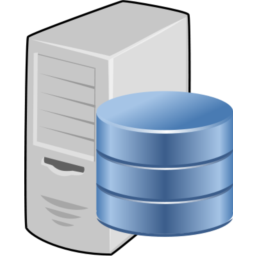 8x
SFP
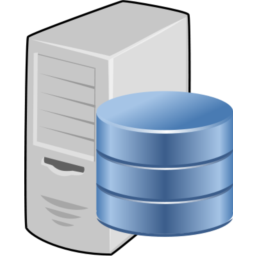 Quad
TPX3 Module
DAQ PC
Quad
TPX3 Module
19-12-2016
by: Bas van der Heijden   basvdh@nikhef.nl
1
Planning first half of 2017
TODO PCB
Finish layout WireBond board
Schematic + layout of simple SPIDR adapter
Schematic + layout of Data Concentrator
Schematic + layout of SFP board
TODO FPGA Firmware
Firmware for Data Concentrator
SPIDR modification
19-12-2016
by: Bas van der Heijden   basvdh@nikhef.nl
2
Planning first half of 2017
Start assembly testing
Bas
Hans
Charles
Intern
Production
19-12-2016
by: Bas van der Heijden   basvdh@nikhef.nl
3
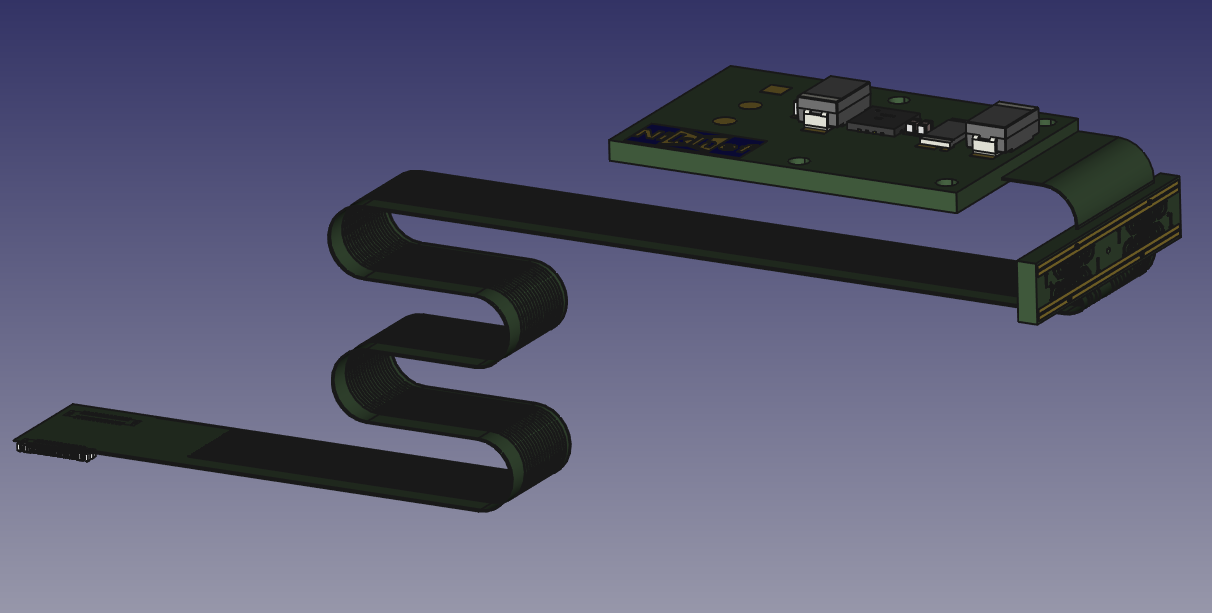 WireBond board
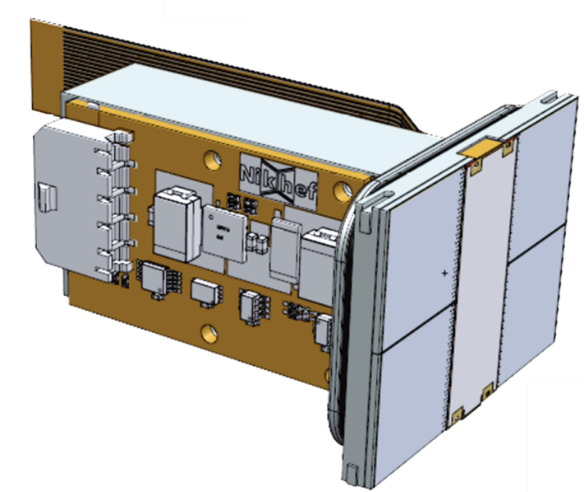 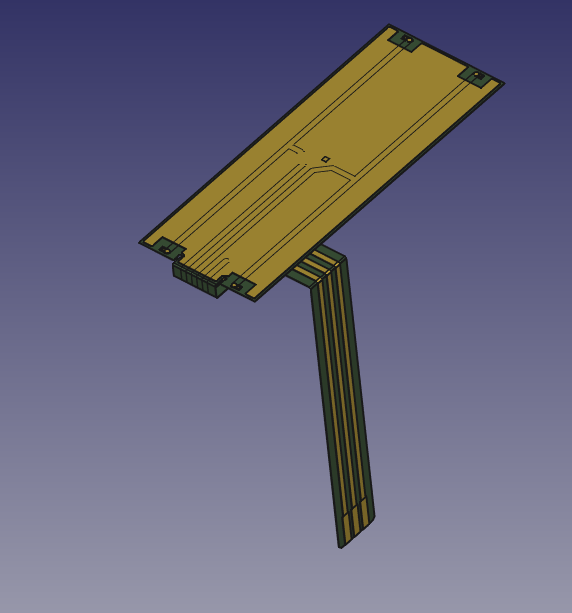 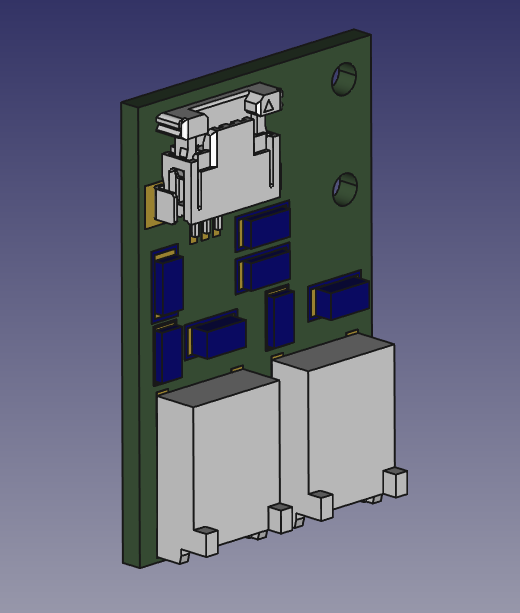 HV guard
HV power
Quad assembly
19-12-2016
by: Bas van der Heijden   basvdh@nikhef.nl
4
Data concentrator
Power mezzanine
Q1 data
Q1 power
FPGA
SFP cage
Q2 data
Q2 power
Q3 data
Q3 power
Q4 data
Q4 power
Power mezzanine
19-12-2016
by: Bas van der Heijden   basvdh@nikhef.nl
5
DC/DC converter for data concentrator
Magnetic field tolerant
50W power
12V input?
Mezzanine board
19-12-2016
by: Bas van der Heijden   basvdh@nikhef.nl
6